музы
Проверочная работа
Задание
Рассмотрите изображение музы и определите кто она. По каким атрибутам и особенности изображения вы это определили?
Напишите какому виду искусства покровительствует муза.
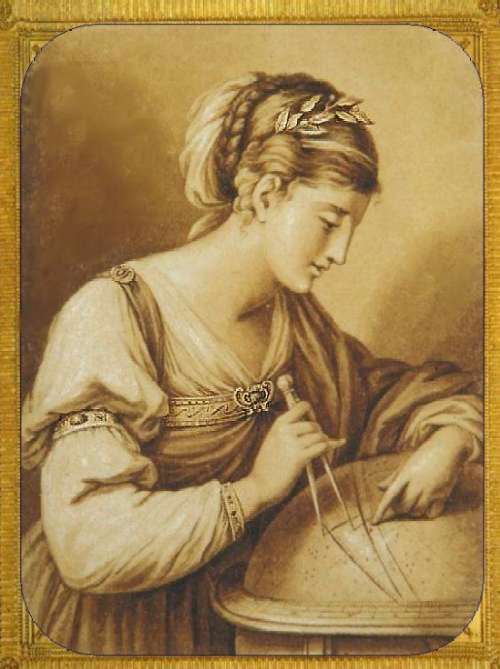 Ангелика Кауфман(1741-1807)
1776, холст, 
восковые краски Частное собрание
1
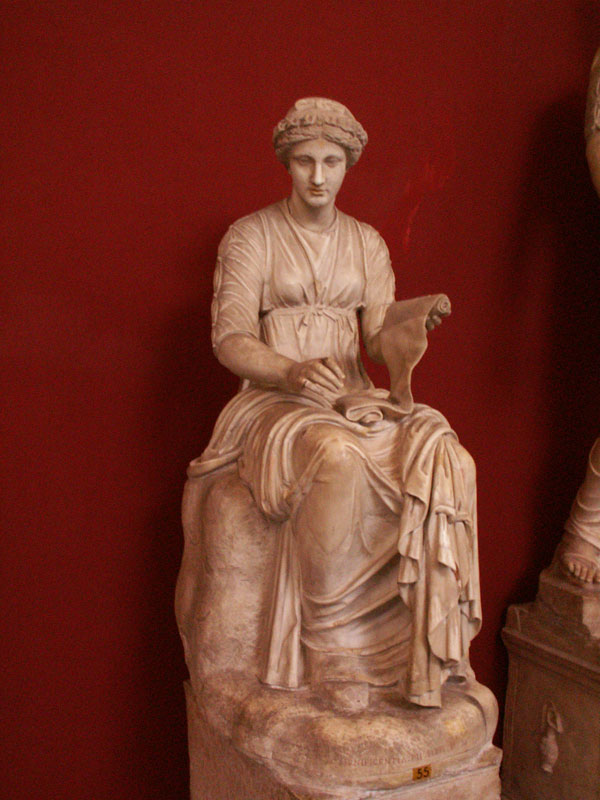 2
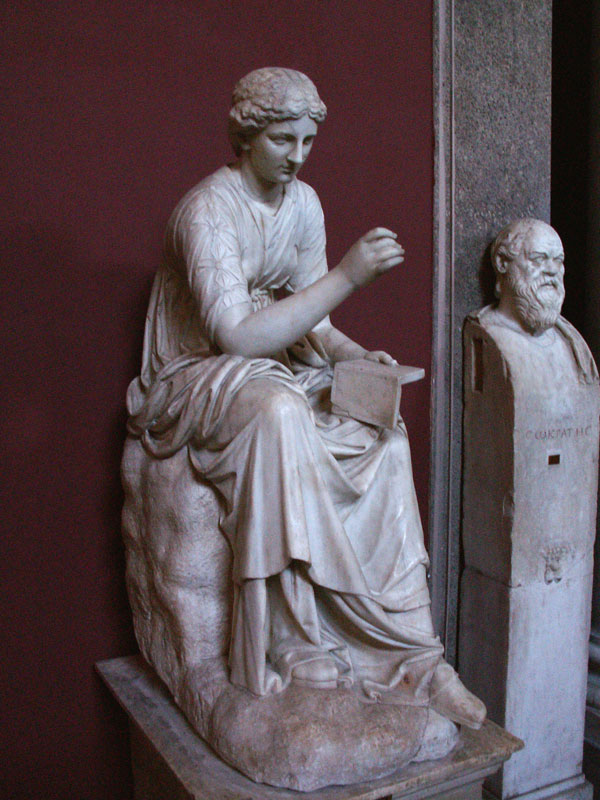 3
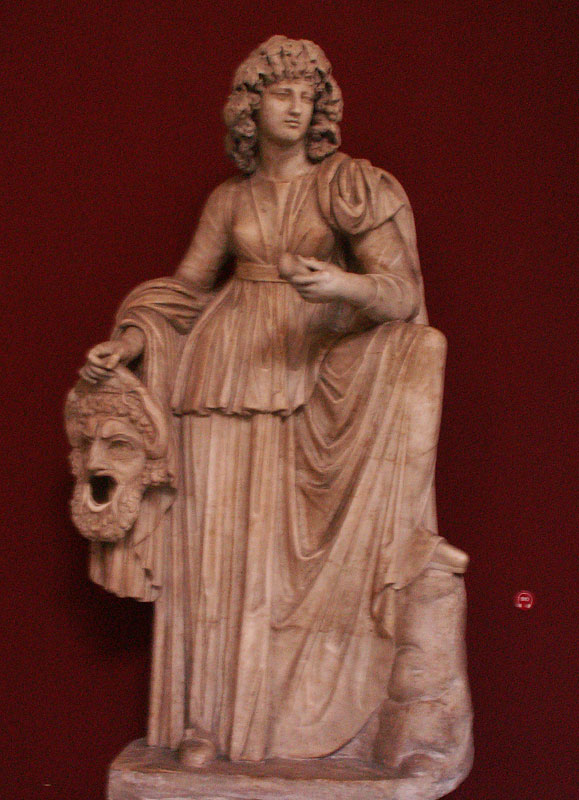 4
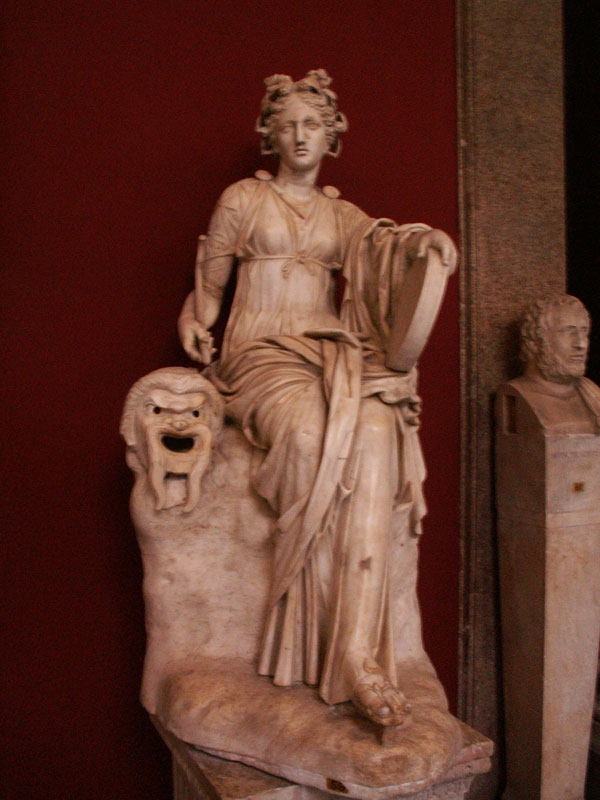 5
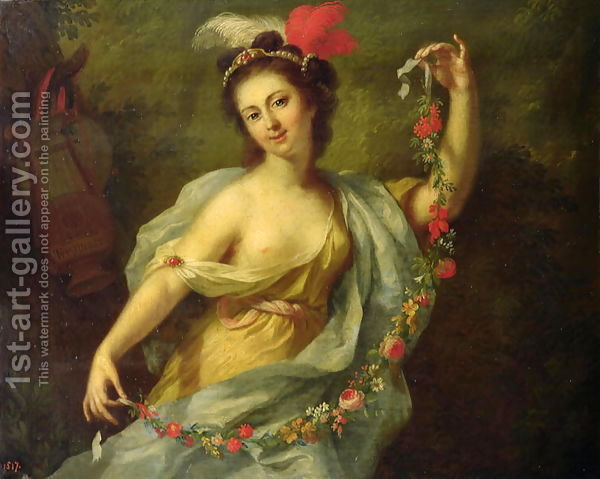 6
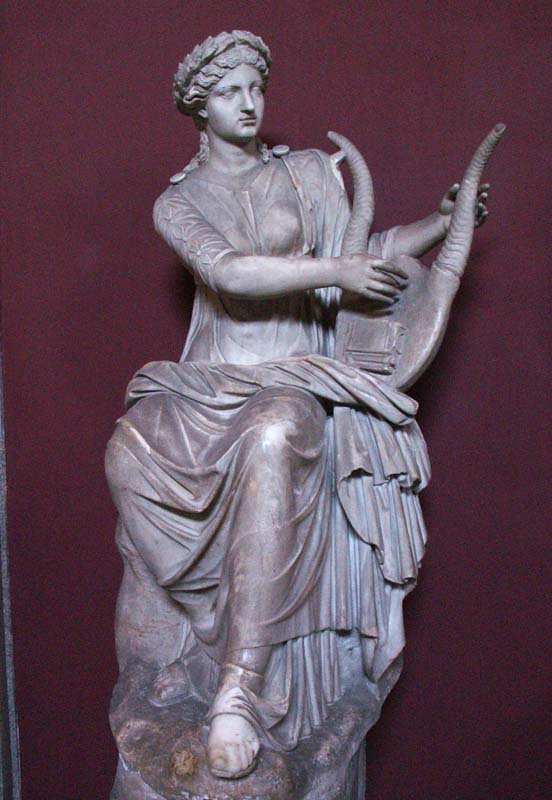 7
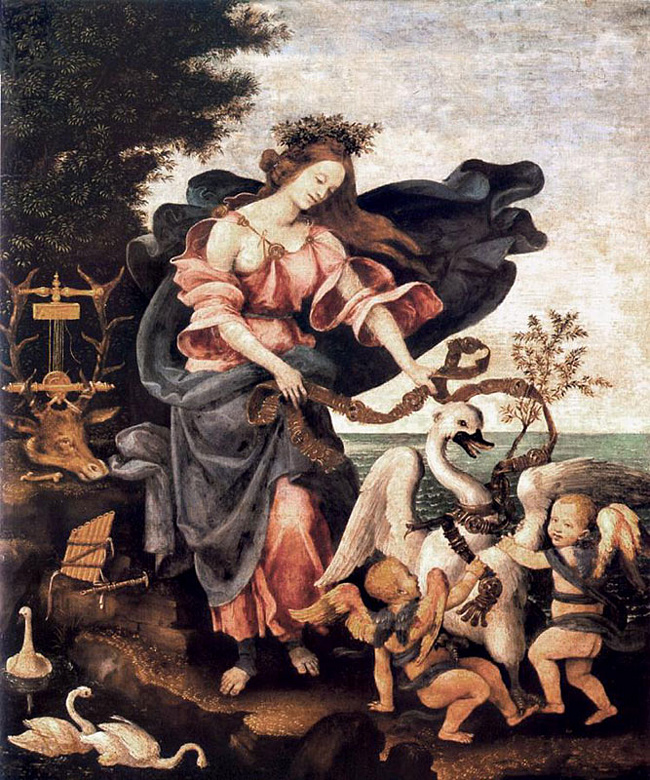 8
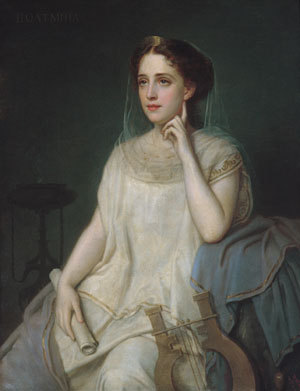 9
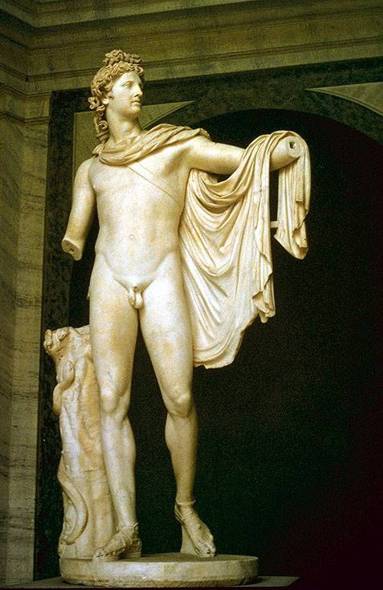 10
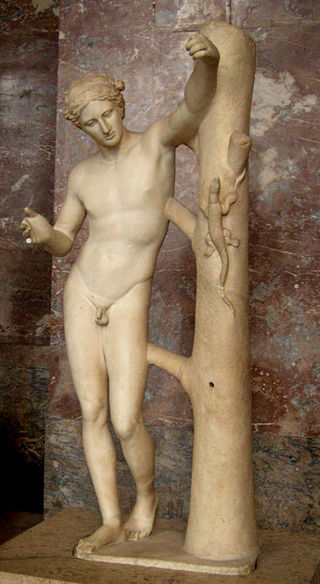 11
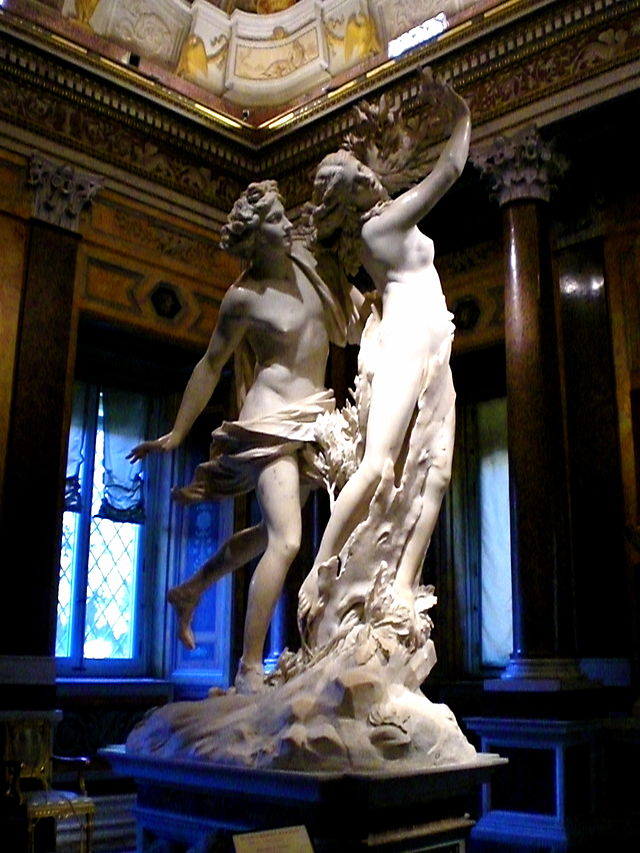 12
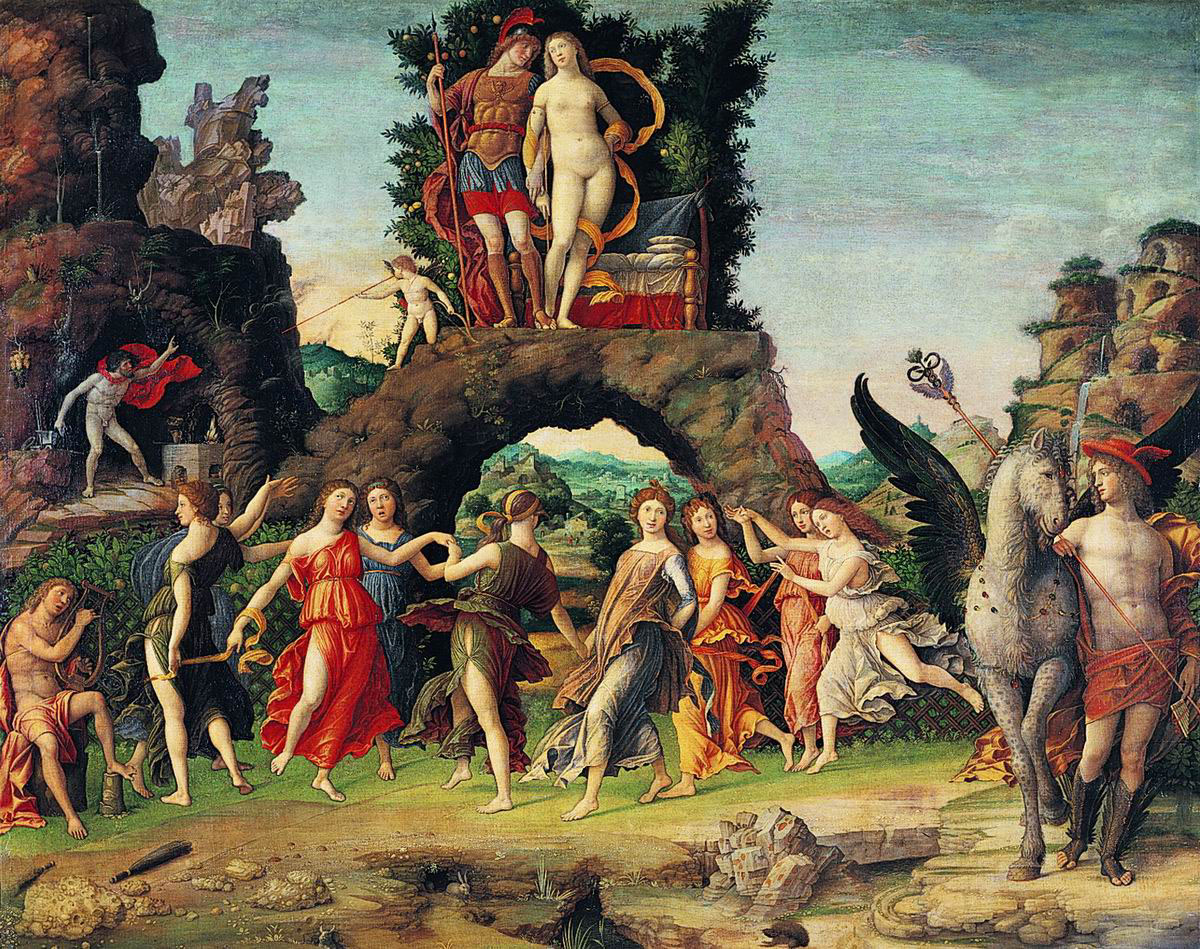 13
14
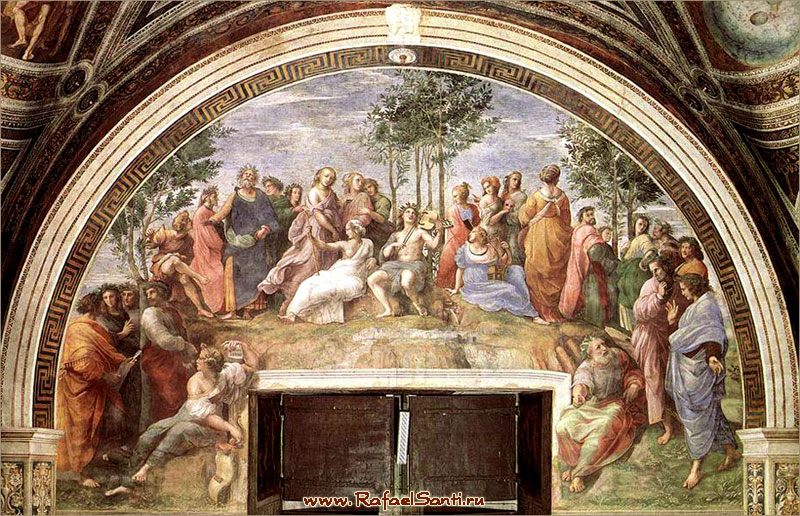 Ответы
Урания – астрономия
Клио – история
Каллиопа – эпос
Мельпомена – трагедия
Талия – комедия
Терпсихора – танец
Эрато – любовная поэзия
Евтерпа – лирическая поэзия, музыка
Полигимния – красноречие, гимны
Леохар Аполлон
Пракситель Аполлон Сауроктон
Бернини. Аполлон и Дафна
Мантенья Парнас
Рафаэль Парнас